Геометрия
7
класс
Тема:
Свойства прямоугольного треугольника
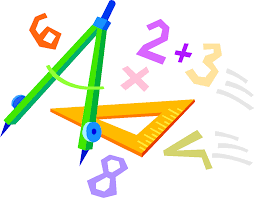 Яшнабадский район. Школа № 161.
Учитель математики Наралиева Ш.Ш.
План урока
Повторение пройденного
Свойства прямоугольного треугольника
Решение задач
Задания для закрепления
Виды треугольников
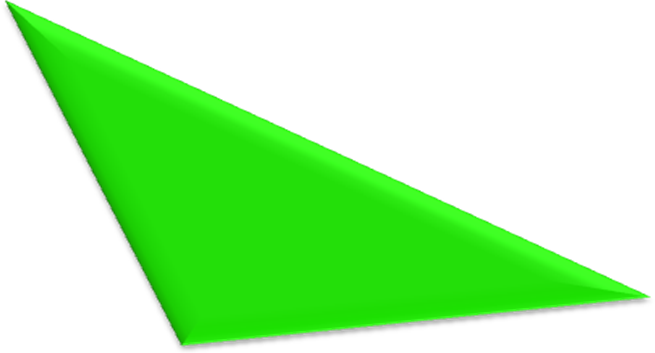 Прямоугольный треугольник
катет
A
г и п о т е н у з а
B
C
к а т е т
А
Это важно знать.
Прилежащий катет
Для угла В
Противолежащий катет
Прилежащий катет ВС.
Противолежащий катет АС.
г и п о т е н у з а
Для угла А 
Прилежащий катет АС.
С
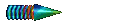 Противолежащий катет ВС.
Противолежащий 
катет
Прилежащий катет
В
Свойство 1
Сумма двух острых углов прямоугольного треугольника равна 90º
Доказательство:
B
ΔABC – прямоугольный,
 А – прямой
 A + B +C= 180º 
В + С = 180º - А = 90º,
В+ С = 90º,
что и требовалось доказать.
C
A
Сумма острых  углов прямоугольного треугольника равна 900.
А
?
Т
900 – 350 = 550
350
S
Свойство 2
Катет прямоугольного треугольника, лежащий против угла в 30º , равен половине гипотенузы.
В
Доказательство:
300
600
600
D
С
А
Свойство 3
В прямоугольном треугольнике медиана, проведенная из вершины прямого угла, равна половине гипотенузы.
В
К
АК=ВК=КС
А
С
Задача (устно)
Задание из учебника
7. a) c=?               б) а=?                       в) х=?
4
с
1,6
12
600
2х
2
6
а
х
300
600
x
300
3,2
c=2∙2=4
а=12:2=6
3,2:2=1,6
Задача (устно)
Задание из учебника
9. Медиана, проведенная к гипотенузе прямоугольного треугольника, равна 8 см. Пусть один из углов треугольника равен 60°. Найдите стороны, прилежащие к этому углу.
Решение:
В
ВК=КС так как АК-медиана
?
16
600
8
АК=ВК по свойству 
прямоугольного треугольника
?
К
8
600
Рассмотрим △АВК-равнобедренный
8
∠В=∠ВАК так как ВК=АК
В прямоугольном треугольнике медиана, проведенная из вершины прямого угла, равна половине гипотенузы.
600
∠А+∠В+∠К=1800
А
С
АВ=ВК=АК=8 см
Ответ: АВ=8 см, ВС=16 см
ЗАДАНИЯ ДЛЯ ЗАКРЕПЛЕНИЯ
Выполнить 
письменно задачи  
№ 8 (в), 10 (стр.105).
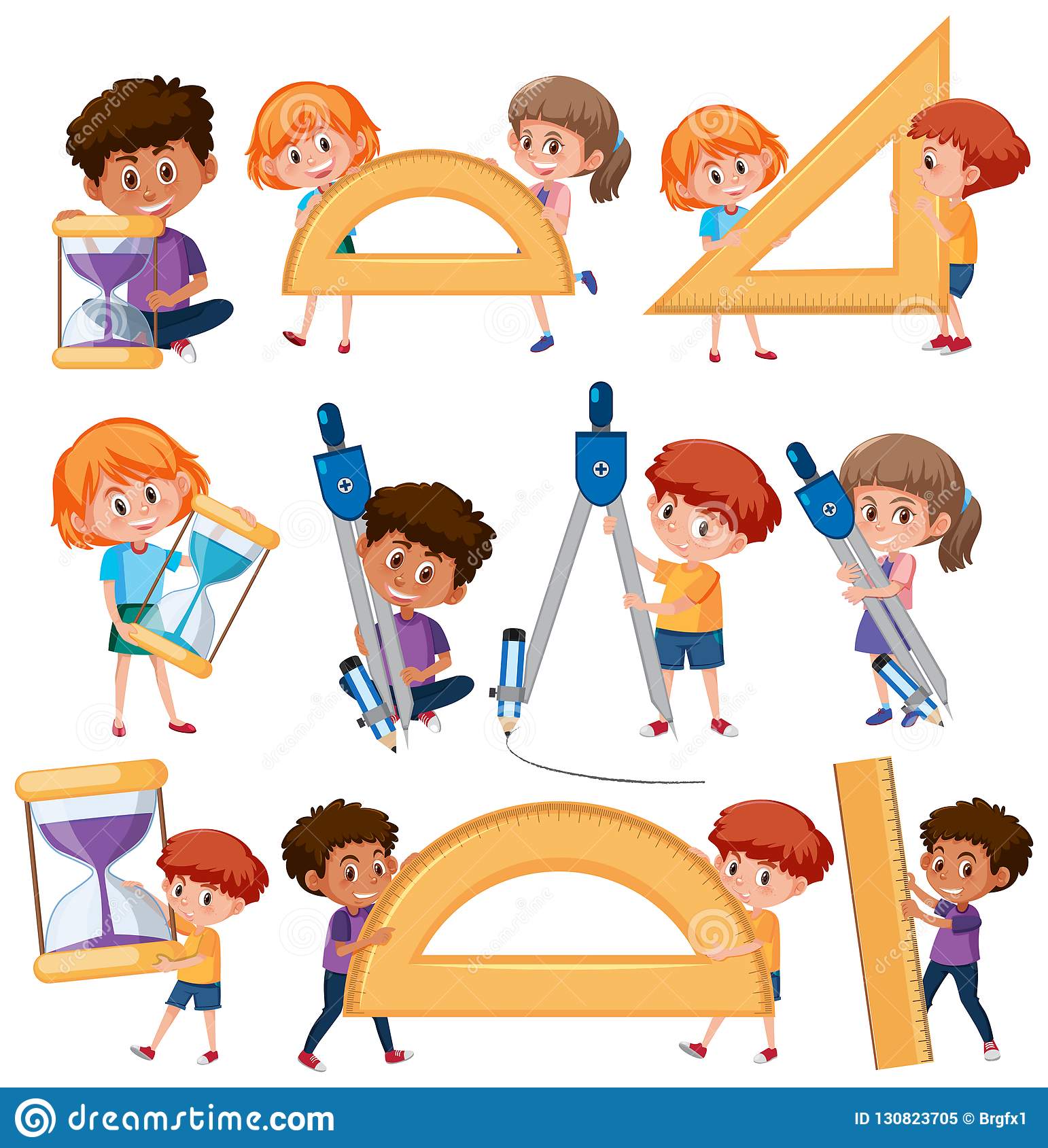 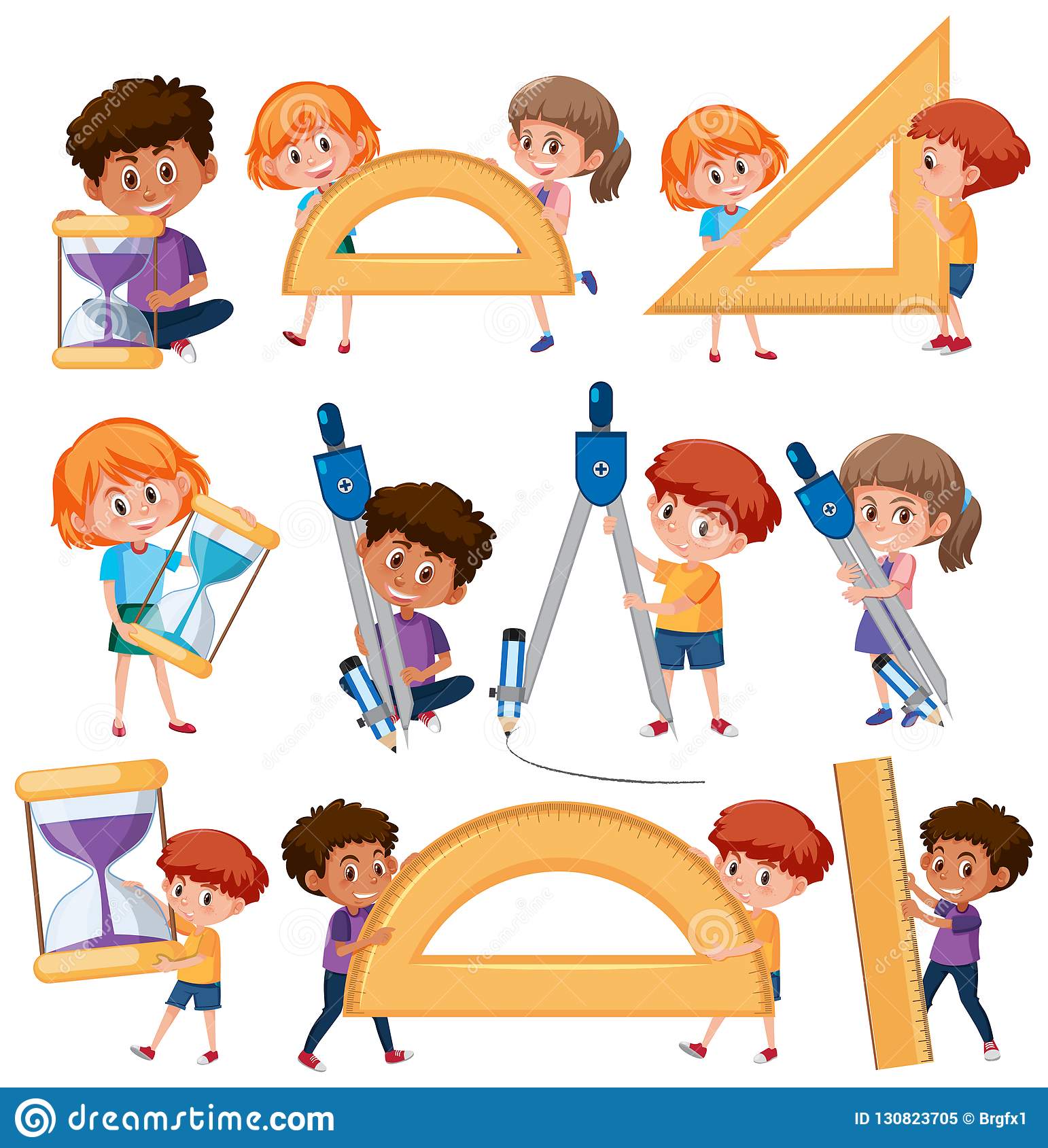